CLEAN ANDGOOD GOVERMACE
Pengertian Clean Governance
Clean governance berarti pemerintahan yang bersih yaitu model pemerintahan yang efektif, efisien, jujur, transparan dan bertanggung jawab.  Jadi pemerintahan yang bersih yaitu pemerintahan yang terbuka terhadap public dan bebas dari permasalahan Korupsi Kolusi dan Nepotisme (KKN). Pemerintahan yang bersih akan membuat rakyat percaya terhadap pemerintah sehingga tidak ada saling curiga antara rakyat kepada pemerintah.
Pengertian Good Governance
Segala hal yang terkait dengan tindakan atau tingkah laku yang bersifat mengarahkan, mengendalikan, atau memengaruhi urusan publik untuk mewujudkan nilai – nilai tersebut dalam kehidupan sehari – hari. Dalam konteks ini, pengertian good governance tidak sebatas pengelolaan lembaga pemerintahan semata, tetapi menyangkut semua lembaga baik pemerintah maupun nonpemerintah (lembaga swadaya masyarakat) dengan istilah good corporate.
Prinsip-Prinsip Clean and Good Governance
Partisipasi
Penegakan Hukum
Transparansi
Responsif
Konsensus
Kesetaraan
Efektivitas dan Efesien
Akuntabilitas
Visi Strategis
Manfaat
1.Mendorong tercapainya kesinambungan pemerintahan melalui pengelolaan yang didasarkan pada aspek transparansi, akuntabilitas, responsibilitas, independensi, serta kesetaraan dan kewajaran.
2.Mendorong timbulnya kesadaran dan tanggung jawab sosial masyarakat.
3.Meningkatkan kepercayaan pasar yang dapat mendorong arus investasi dan pertumbuhan ekonomi nasional yang berkesinambungan
4.Berkurangnya secara nyata praktek  KKN  di birokrasi
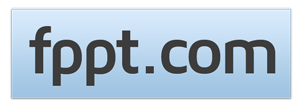